Beginning, 
Middle or End?
B
Need
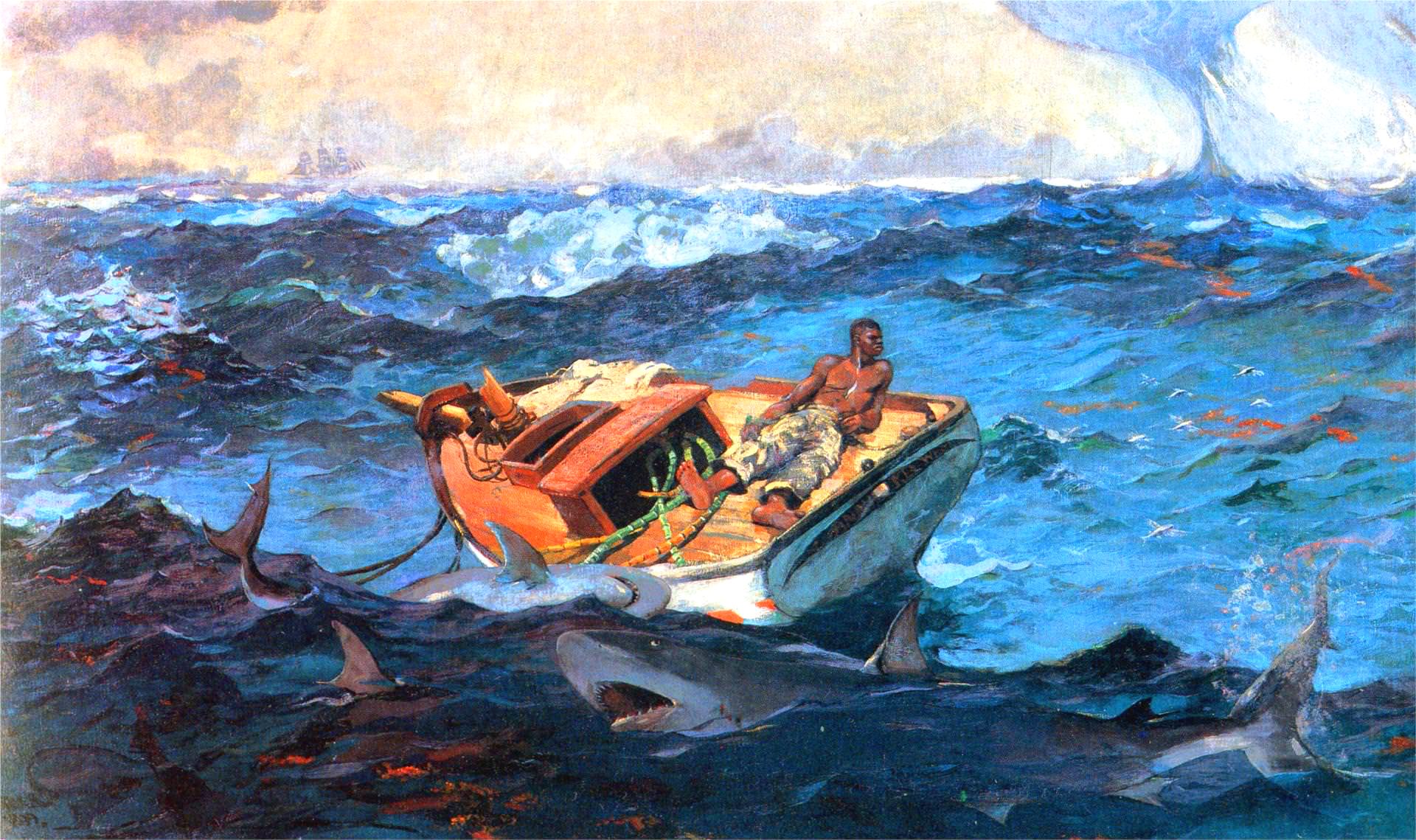 Beginning, Middle, End
If this is the beginning of a story, what happens next?
If this is the middle of the story, what happened before and after?
If this is the end of the story, what was the story about?
H
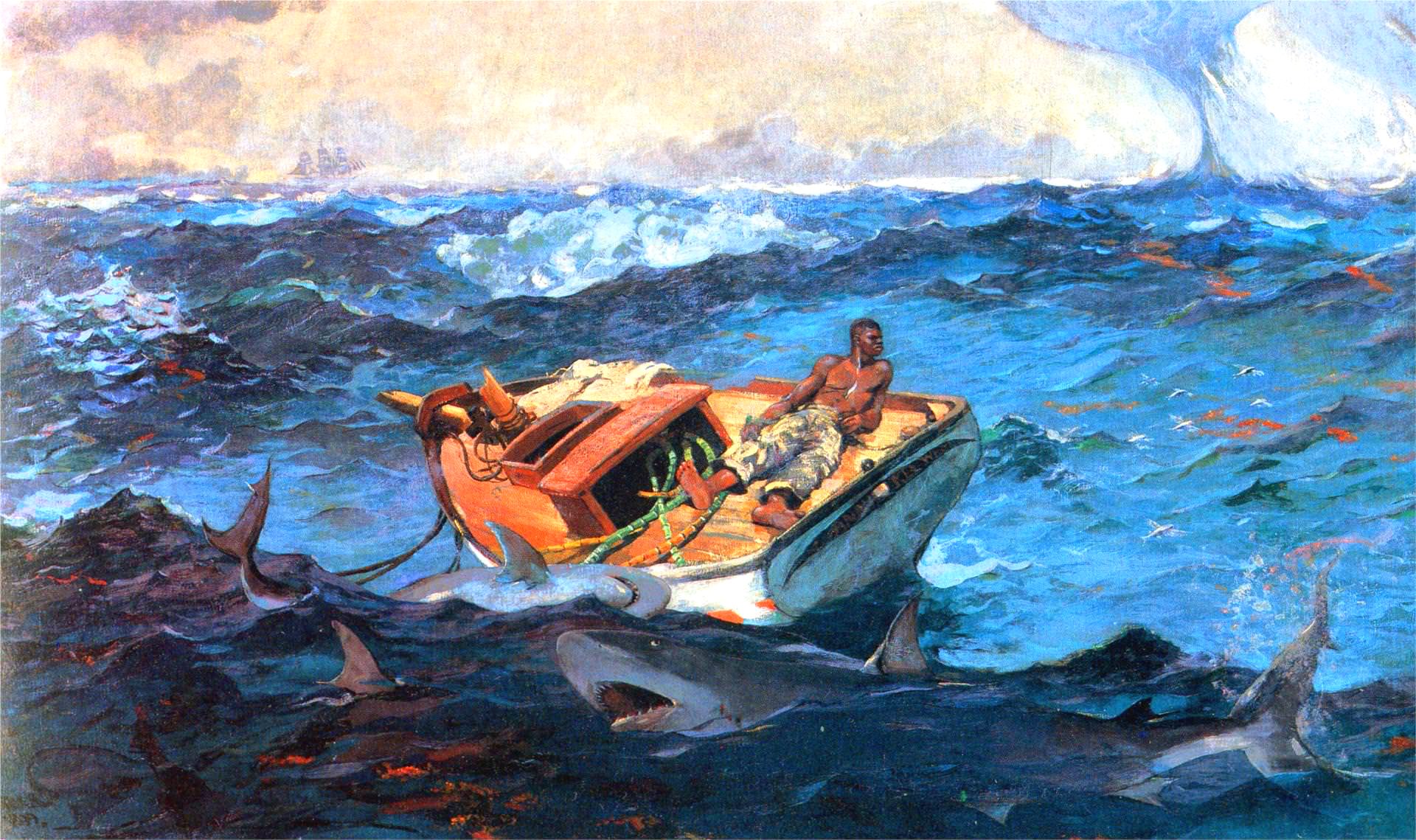 Look closely to complete the beginning, middle & end of this story that uses details you can point to.
H
Winslow Homer
“The Gulf Stream”
1899
B
Focus considerations
Setting
Plot
Character 
Point of view/Perspective taking
Dialogue
Conflict
Theme
Look closely to fill in the 
beginning, middle and end of this story
B
Gregory Crewdson
“Untitled”
1998-2002
B
Shawn Tan